Lokalizace obchodních příležitostí
Doc. Ing. Kamila Turečková, Ph.D., MBA
význam vybraných faktorů pro vhodnou lokalizaci obchodních příležitostí
10.
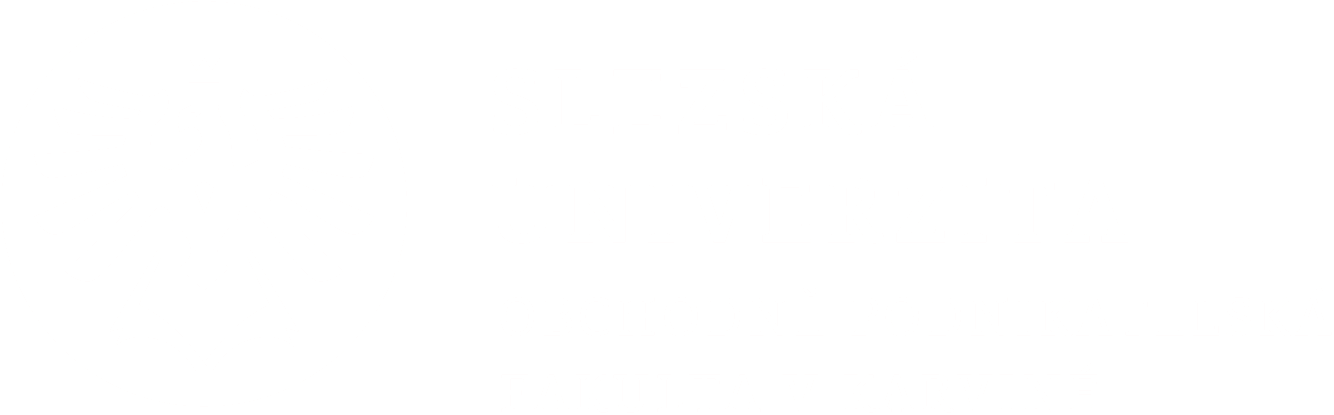 další vybrané faktory lokalizace
dopravní infrastruktura
konkurence
suroviny
georeliéf a krajina
vzdělávací systém, kompetence
kultura
výrobní tradice
velice individuální 
různě důležité pro odvětvové zaměření firmy i samu velikost firmy
rozdílně důležité ve vztahu k postojům a odpovědnosti firmy (image firmy)
vybrané měkké a tvrdé faktory lokalizace
mohou mít externalitní povahu nebo jsou součástí aglomeračních efektů
projevují se ve vnitřních a/nebo vnějších úsporách
mění se v čase i prostoru
2
Dopravní Infrastruktura
pevná zařízení v dopravě, která slouží k soustavnému zabezpečení procesu pohybu dopravních prostředků po dopravní cestě, tj. k dopravě osob a zboží
umožňuje mobilitu hmotných výrobních faktorů (suroviny, polotovary, zboží, osoby)
významný faktor regionálního rozvoje → zajišťuje spojení mezi lidmi a hospodářskými subjekty v prostoru → umožňuje územní dělbu práce a přispívá k socioekonomickému rozvoji
dělíme na: silniční, železniční infrastrukturu, vodní a leteckou (aj.)
pro firmu je v rámci dopravní infrastruktury důležité: typ produktu a jeho vlastnosti, blízkost (dostupnost, napojení) dopravní infrastruktury (mezi všemi subjekty; odběratelé, dodavatelé, zákazníci), její kvalita a hustota, náklady na využití daného typu dopravy, udržitelnost a environmentální odpovědnost firmy, cena energií na daný dopravní podnik, rychlost a flexibilita apod. → ekonomické (explicitní a implicitní) náklady firmy → cenu produktu
3
konkurence
velikost a struktura dalších podnikatelských subjektů na trhu v daném čase a prostoru, se kterými hospodářsky soutěžíme a daná firma má vůči nim (hospodářský) rivalitní vztah
v rámci tržní konkurence je cílem firmy získat před ostatními subjekty nějakou výhodu, která jí umožní dosahovat vyššího zisku nebo jiného záměru
při rozhodování o lokalizaci firmy je znalost konkurence velmi důležitá (pro volbu strategie), ale sama konkurence nemusí být překážkou pro úspěch dané firmy
existence konkurence a její charakteristika/vlastnosti na daném místě může ledasco o daném místě indikovat (dostatek kvalifikované pracovní síly, dostatek zákazníků apod.)
nedostatek konkurence pak může být příležitostí pro úspěšnou lokalizaci firmy
typy konkurence a pojmy s ní spojené: monopol, oligopol, duopol, monopolistická konkurence, dokonalá konkurence, kartel, monopson
4
suroviny
nejčastěji se jedná o surovou hmotu (hmotnou látku) vstupující do výrobního technologického procesu
ze surovin se obvykle vyrábí polotovary a z nich pak konečné výrobky 
suroviny ze živé a neživé přírody + odpadní produkty lidské činnosti, které se na pozadí recyklace transformují do podoby odpadní suroviny, kterou lze prostřednictvím dalšího zpracování přetvořit na další polotovar či výrobek
zpracovatelské a další zainteresované firmy je vhodné lokalizovat v blízkosti naleziště surovin (dopravní náklady, infrastruktura, externality + min. prvotní výnos ze získání surovin zůstává v regionu)
těžba surovin je v řadě případů regulována (licence), koordinována a konfrontována s environmentálními a sociálními efekty (vyspělé země?), na druhou stranu jsou zde k dispozici efektivní technologické postupy a potřebná infrastruktura → cena surovin     x   zdroje surovin v rozvojových zemích → lokalizace firem?
5
Georeliéf a krajina
reliéf povrchu území → svrchní plocha zemské kůry
dva základní typy georeliéfu - nížina a vysočina
-------------------------------------------
krajinou označujeme vybranou část zemského povrchu s typickou kombinací přírodních a kulturních prvků a charakteristických scenérií
přírodní a kulturní krajina
složky krajiny: reliéf, půda, vodstvo, klima, vegetační pokryv, zvířena a člověk → pro dané místo se vždy jedná o jedinečnou kombinaci s individuálním potenciálem pro rozvoj
jsou z hlediska ekonomických činností překonatelné, ale tato překonatelnost „něco stojí“
→ dává předpoklady pro lokalizaci konkrétních ekonomických aktivit (jiné budou vhodné pro pastevectví, rozvoj cestovního ruchu a jiné pro skladovací služby nebo těžbu)
6
Vzdělávací systém a kompetence
soubor všech školských a jiných vzdělávacích institucí, které zabezpečují realizaci formálního i neformálního vzdělávání v daném státu
tvoří jej školská soustava (od jeslí po VŠ), mimoškolní instituce pro vzdělávání a kulturní a osvětové instituce → mají významný pozitivně-externalitní efekt na společnost → významný vliv na tvorbu a rozvoj kompetencí (manažerské, interpersonální, technicko-odborné) → odráží a potvrzuje sociální pozici jednotlivce
specifický soubor znalostí, dovedností, zkušeností, metod a postupů, postojů vedoucích k řešení úkolů a životních situací (jednání a chování vedoucí k očekávanému výsledku)
stupeň vzdělání pozitivně koreluje možnost kvalitativního uplatnění jedince na trhu práce
kvantita/kvalita práce (lidský + sociální kapitál, kvalifikace, kompetence) je klíčová pro lokalizaci firem (firmy ji požadují s ohledem na své potřeby, místo a čas)
7
Kultura
systém všech významů, činností a vzorců chování, které si člověk osvojuje jako člen dané společnosti
velmi rozmanité soustavy jednání a chování, symbolů, názorů a představ 
jazyk, vědění, náboženství, umění, právo, morálka nebo zvyky
velice problematické „uchopit kulturu“ v rámci rozhodování o lokalizaci firmy → klíčové je, aby „kultura“ firmy korespondovala s kulturou v daném prostředí, kde se firma rozhoduje o lokalizaci jinak hrozí riziko „nepochopení se“ a kulturní konflikty
na druhou stranu zahájit ekonomickou činnost v jiné kultuře (při jejím respektování) může být pro firmy výzva a dovolí jí získat nová tržní odbytiště, dodatečný zisk či nabýt konkurenční výhodu apod.
8
Výrobní tradice
mezičasová, mezigenerační uvědomělá skutečnost, v našem případě vztažená k výrobě, produkci statků či služeb, kdy se odkazujeme (navazujeme) v ekonomické činnosti na „ověřené“ způsoby a postupy z dřívějška a to s odkazem na „dobré jméno“, které se s ohledem na originalitu a kvalitu vybudovalo
vazba řady tradic na dané konkrétní území
modrotisk, krajkářství, vinařství, sklářství, vánoční ozdoby, bižuterie, kraslice, perníkářství, betlémářství, loutkářství, porcelán – cibuláky, lázeňství
„know how“ → konkurenční výhoda 
„překonání tradice“ může být pro nové firmy ekonomicky nákladné
vhodnější je spolupráce, spojení firem, nástupnictví apod.
9
Děkuji za pozornost.